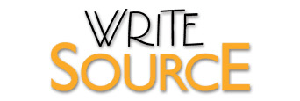 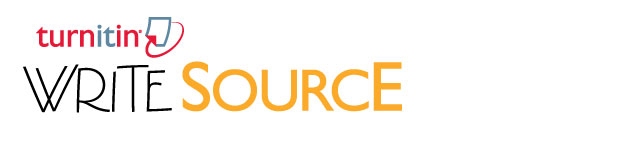 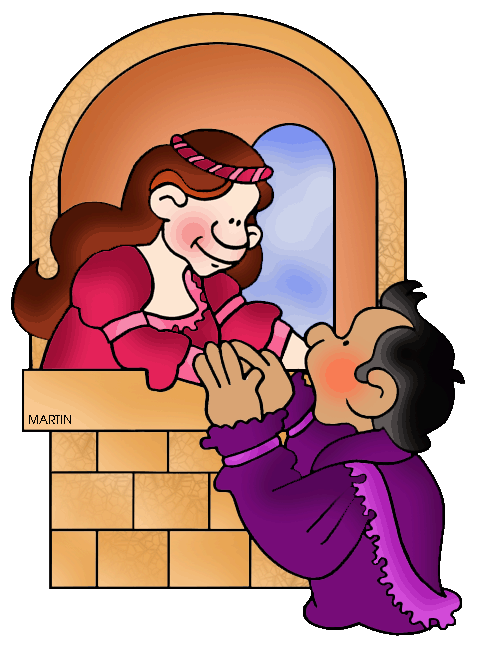 Peer Responding
Jim Soto
Lesson Objective
To understand the guidelines for peer responding
To practice responding to peer’s writing


pgs. 29-32
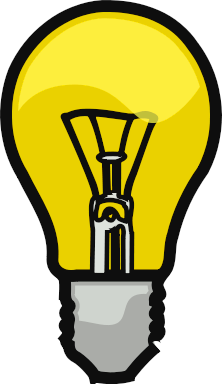 Its Importance
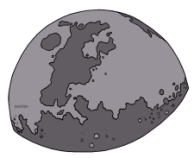 Peer responding is an important part of the writing process. If you listen carefully during a peer-responding session, both the writer and the responders will gain valuable information because helpful suggestions about the writing are shared.
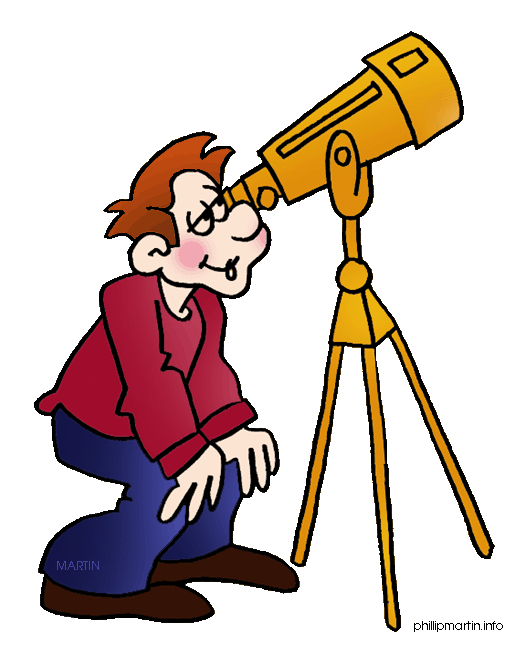 Guidelines: As a Writer
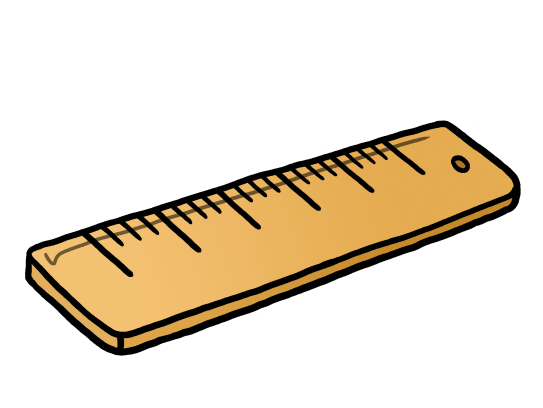 Guidelines: As a Responder
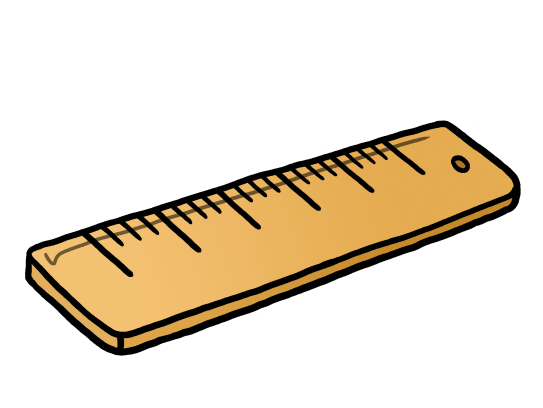 Guidelines
You shouldn’t be intimidated by the idea of sharing your writing with others because peer-responding sessions are designed to help you. Read pages 30-32 to learn how it works. Complete the Practice activity at the bottom of page 32.
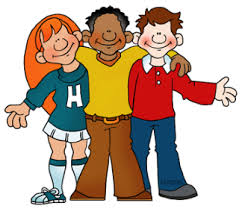 Homework
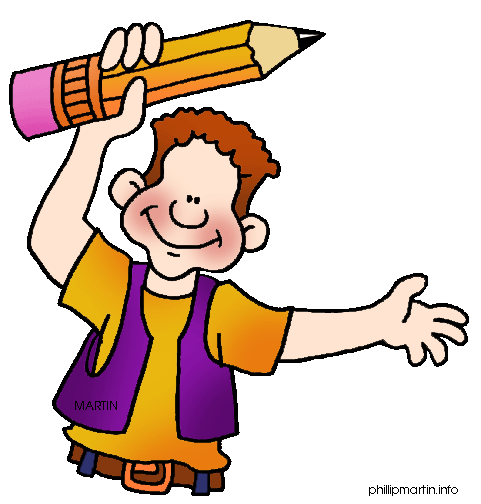 In your Skills Book complete pgs.  35-39. Here:
Italics and Parentheses
Apostrophes 1
Apostrophes 2
yowzah!
Next
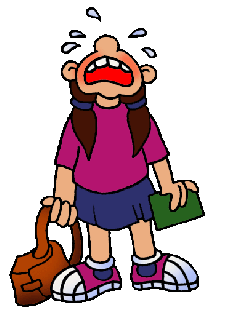 Listening and Speaking
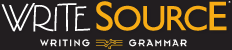 Jim Soto © 2015